J. Carr
Meeting on Earthquakes
MPP Munich, 28 Jan, 2013
CTA Sites and Telescopes
CTA Observatory
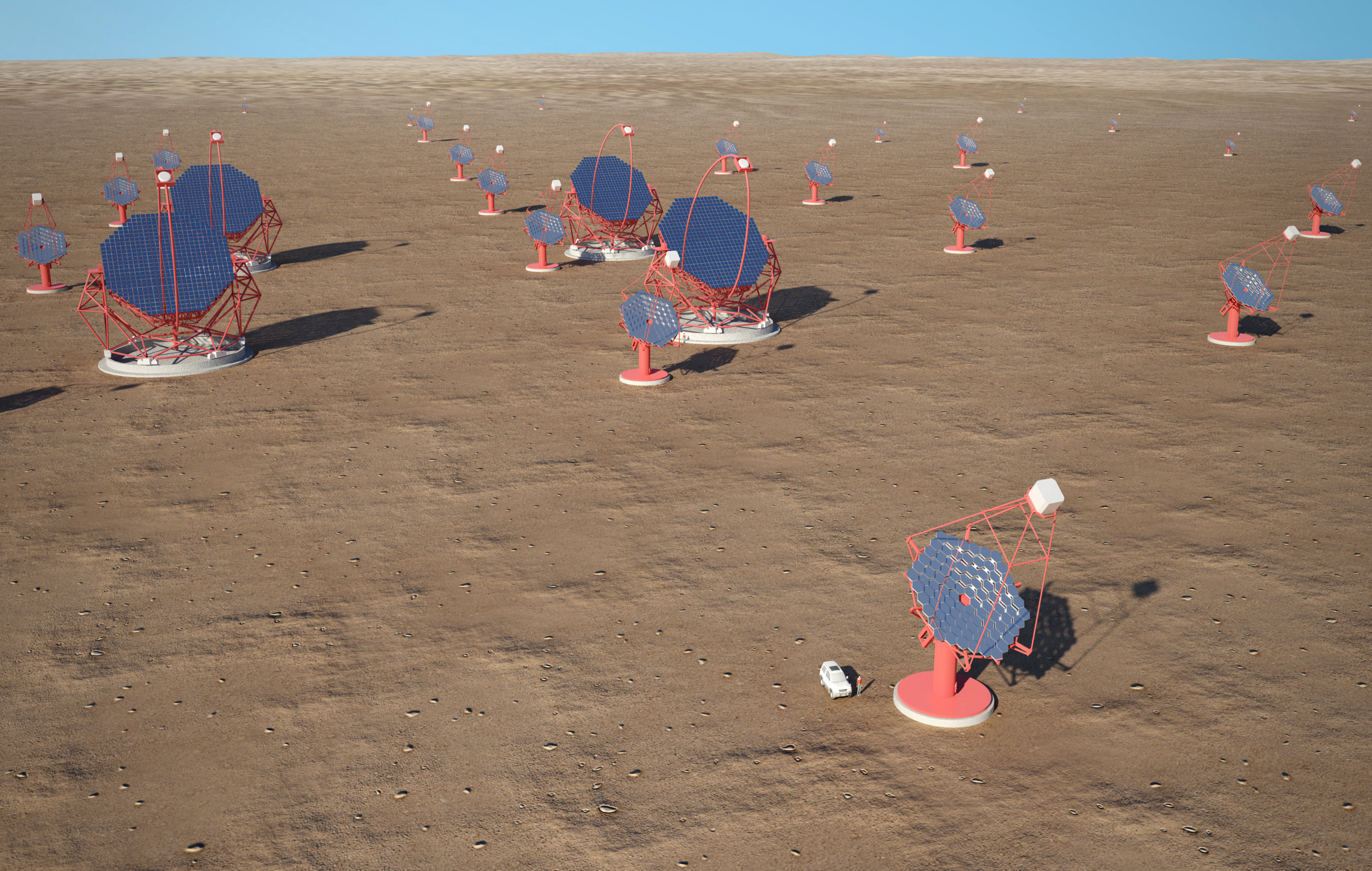 Southern Hemisphere Array 10 km2
4 LST
25 MST (+ extension 36 SCT)
70 SST

Northern Hemisphere Array 1 km2
4 LST
15 MST
Different sized telescopes
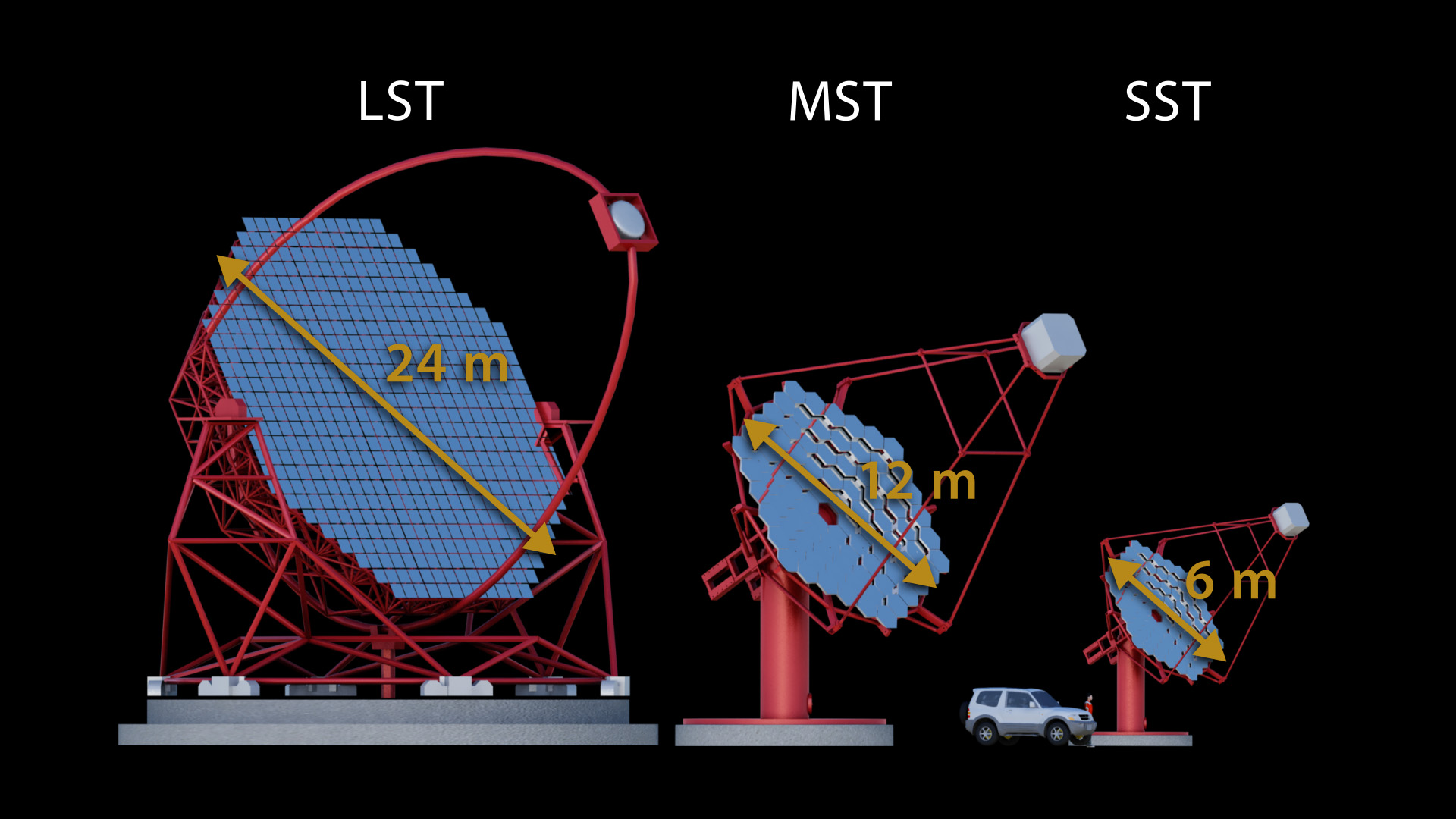 Large-Sized Telescopes
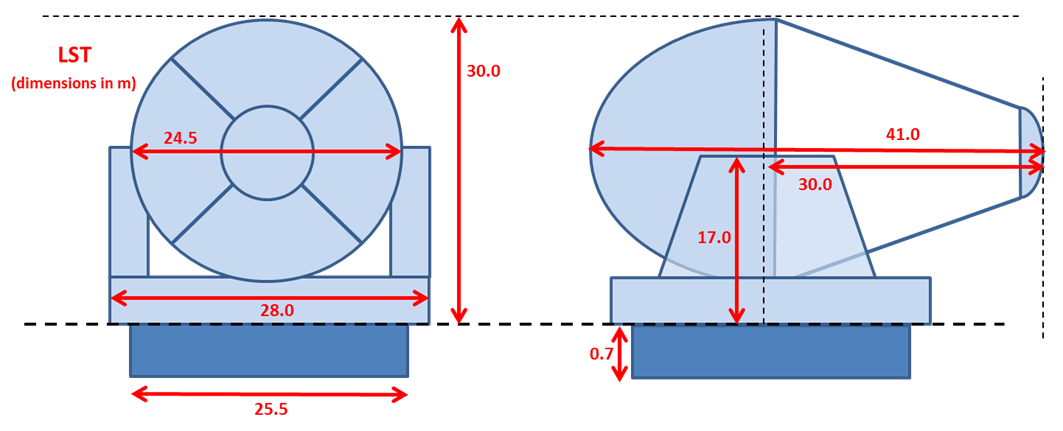 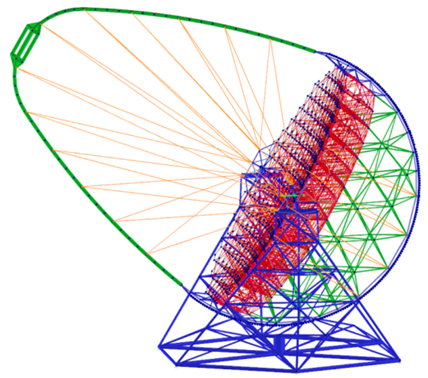 Medium-Sized Telescopes
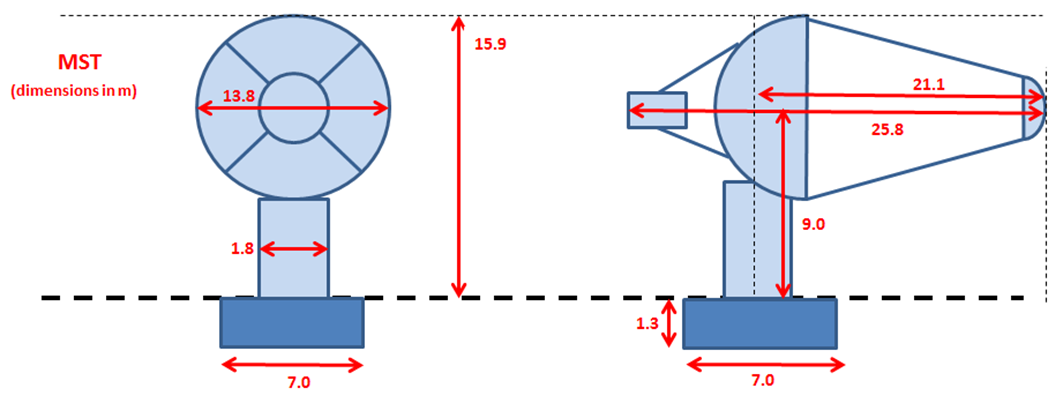 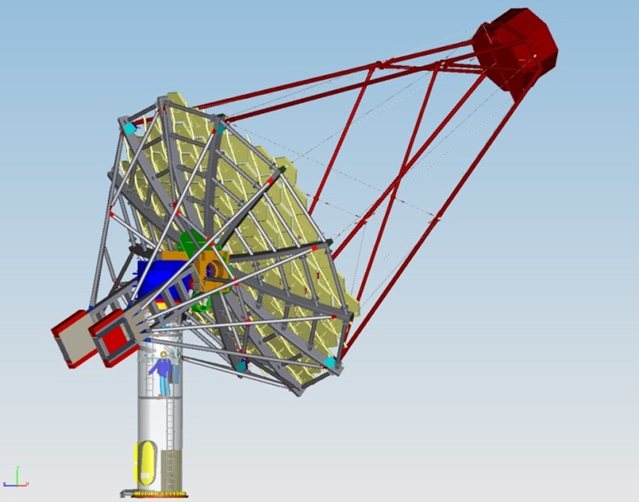 Small-Sized Telescopes
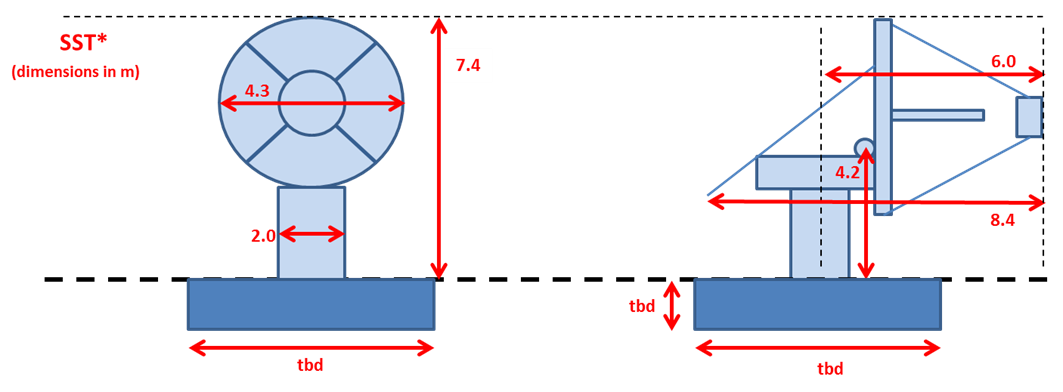 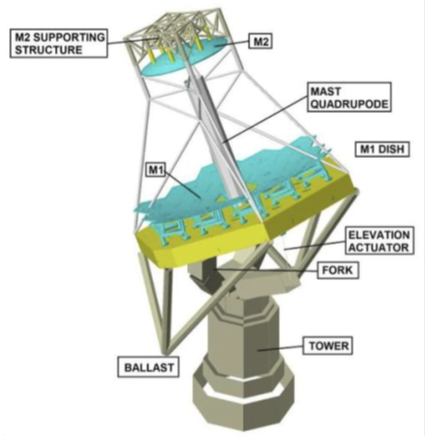 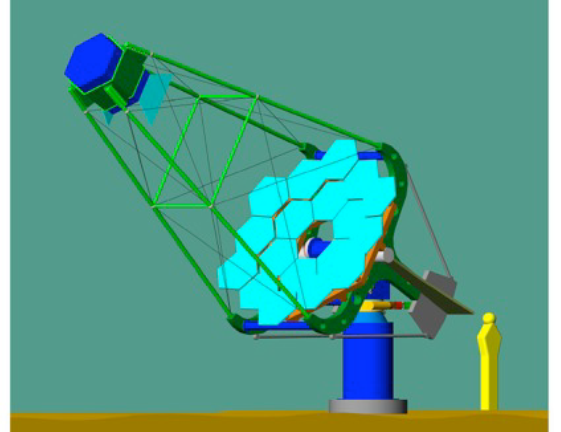 CTA Site Layout
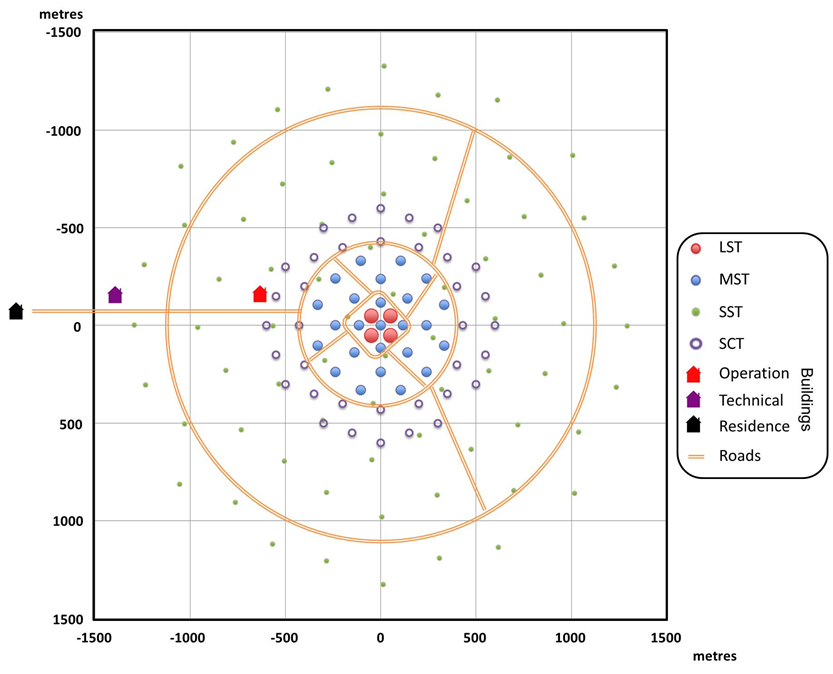 CTA SITES in Southern Hemisphere
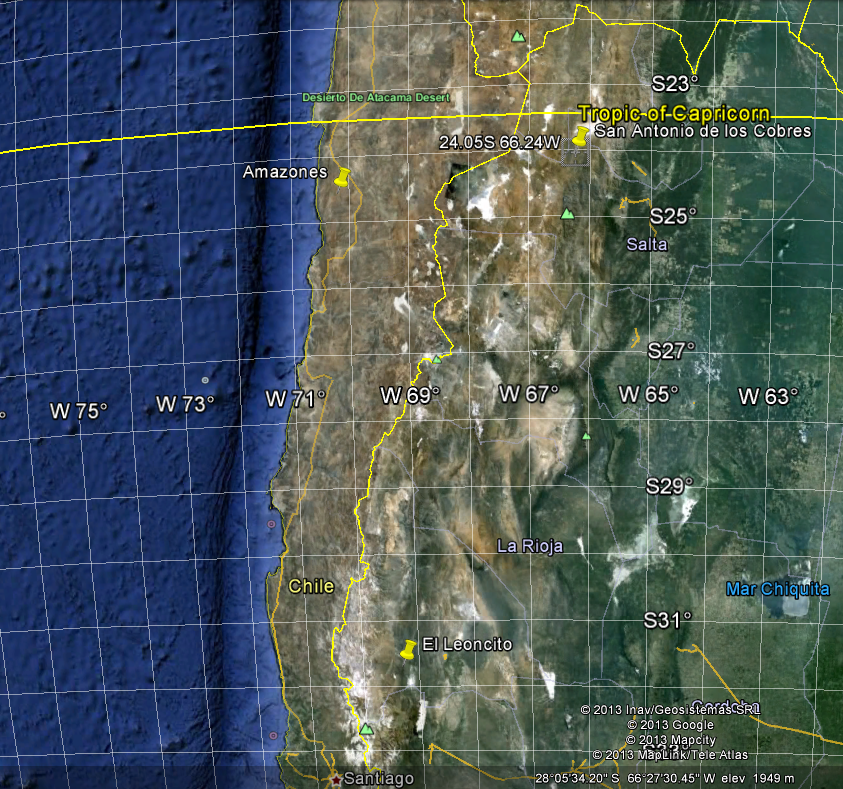 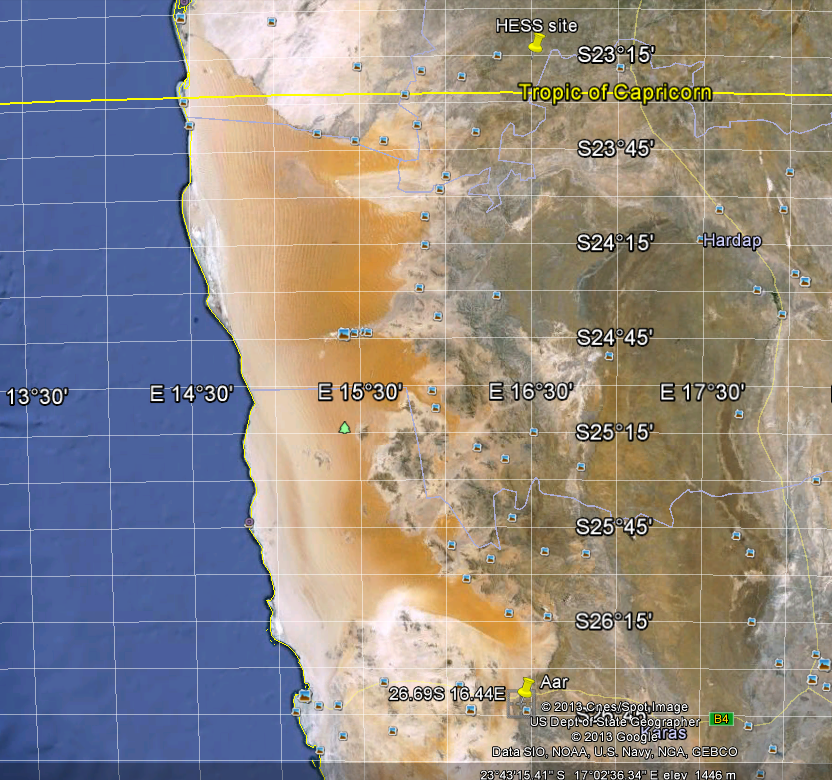 Argentina
Chile
Namibia
Earthquakes in South America
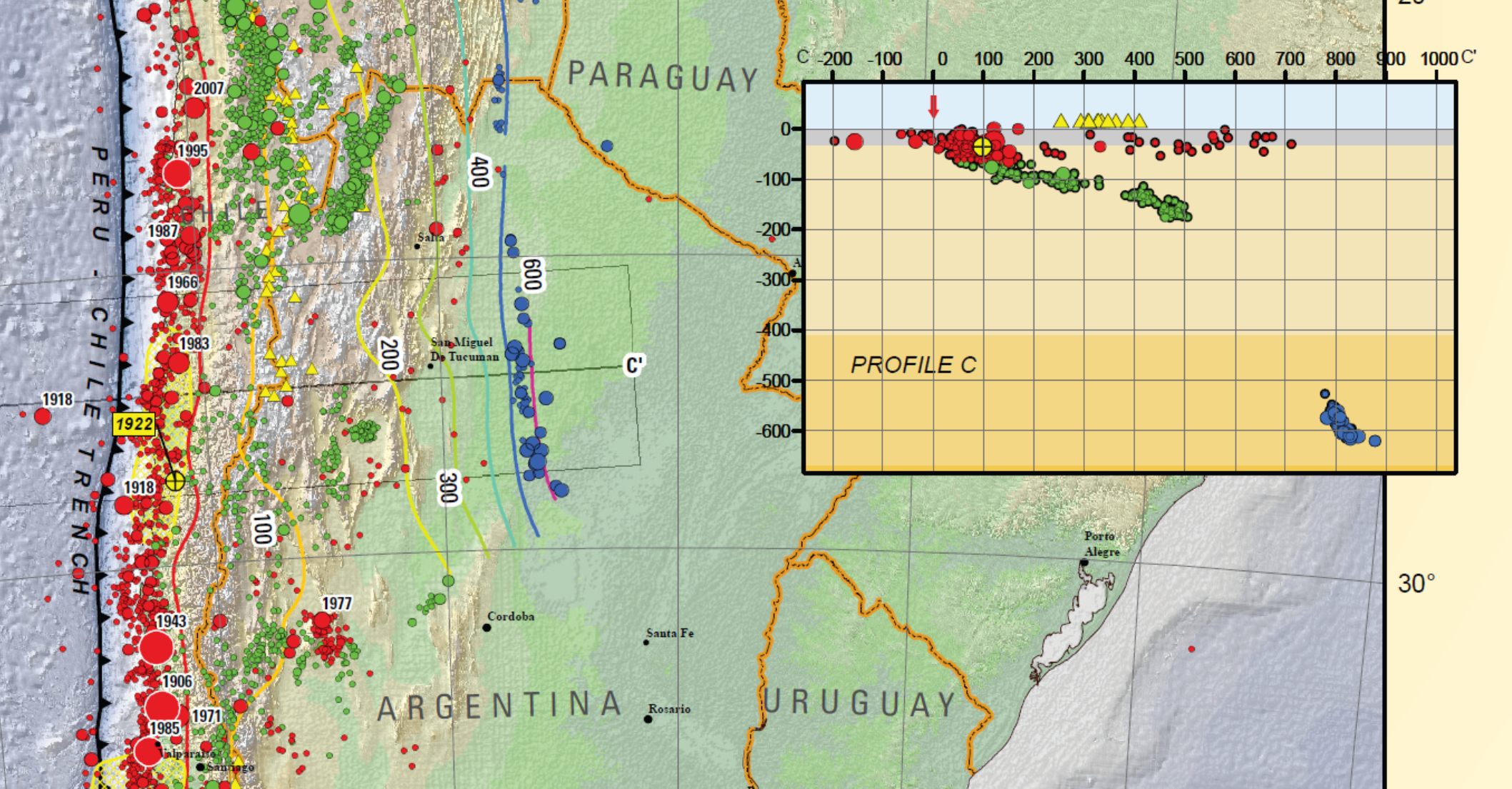 Seismic Hazard in South America
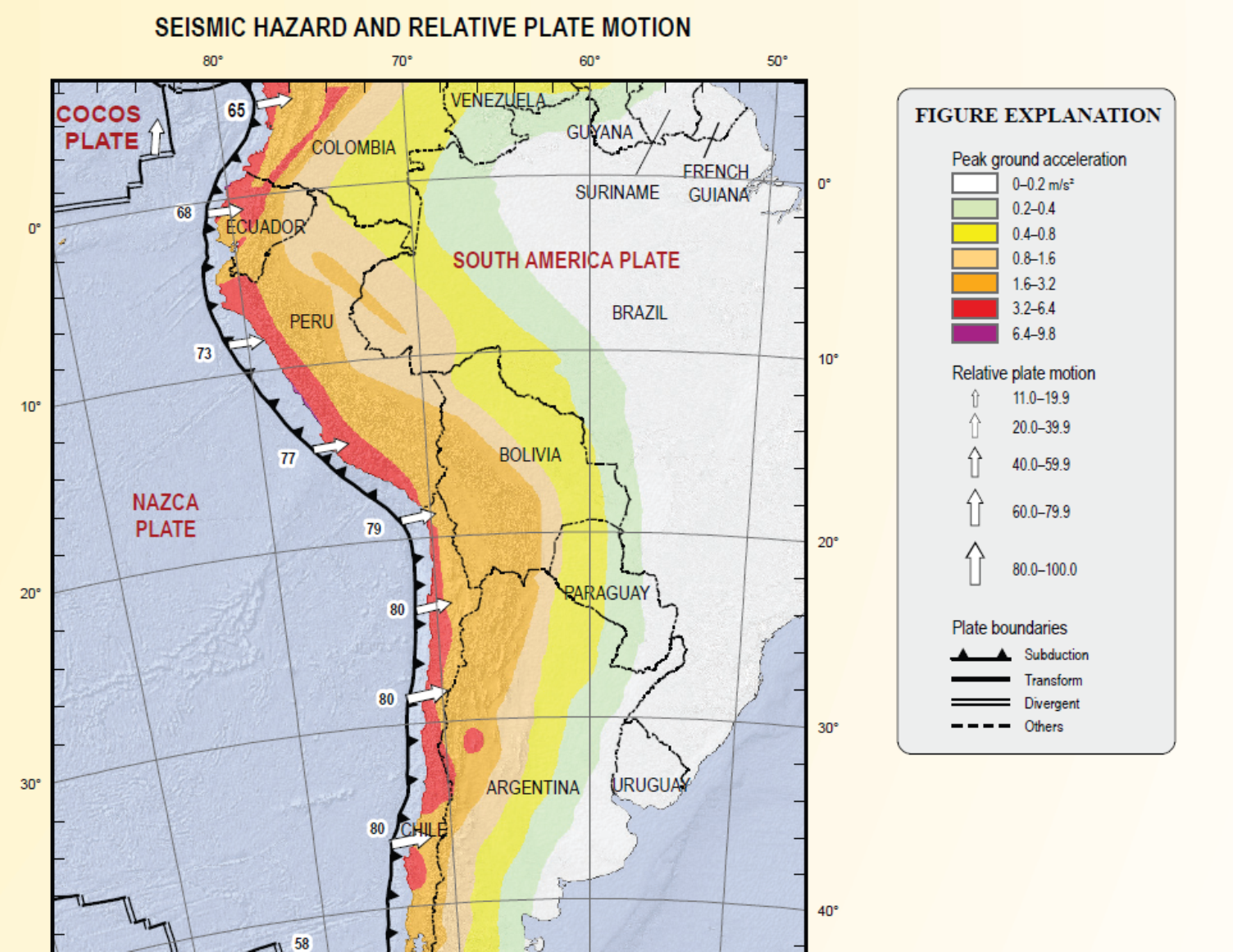 Objectives for meeting
Understand how CTA should ensure telescopes survive in earthquakes

Understand how to find seismic parameters for Southern Candidate sites

Understand how to calculate relative cost of building on different sites
Proposed steps for actions
CTA telescope teams explain what has been done so far

FK gives opinions on whether this is correct approach
Discussion ?
Soil conditions?
Chile Amazones site, 2.8m sand
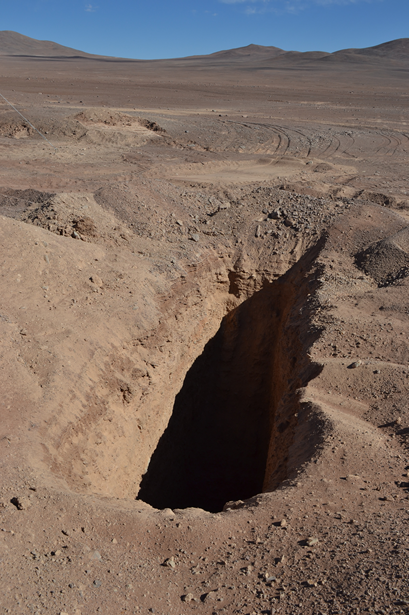